Санкт-Петербургское Государственное Бюджетное Профессиональное Образовательное Учреждение «Колледж «Звездный»
ТЕМА:
Распределение часов вариативной части для подготовки обучающихся к проведению демонстрационного экзамена
Мастер производственного обучения, преподаватель спец. дисциплин, педагог отделения дополнительного образования, эксперт демонстрационного экзамена по компетенции 29 Парикмахерское искусствоГодлевская Марина Константиновна
Вариативность – требование ФГОС, устанавливающее, что зафиксированные в нем образовательные результаты могут достигаться за счет использования образовательных программ, отличающихся друг от друга в части отражения требований конкретного рынка труда. 
Вариативная часть ФГОС предусматривает возможность формирования совместно с работодателями новых/ дополнительных (сверх ФГОС) профессиональных компетенций как готовности выполнять новые/ дополнительные трудовые функции в рамках специализации, а также разработку новых дисциплин, курсов, модульных программ, обеспечивающих формирование указанных компетенций.
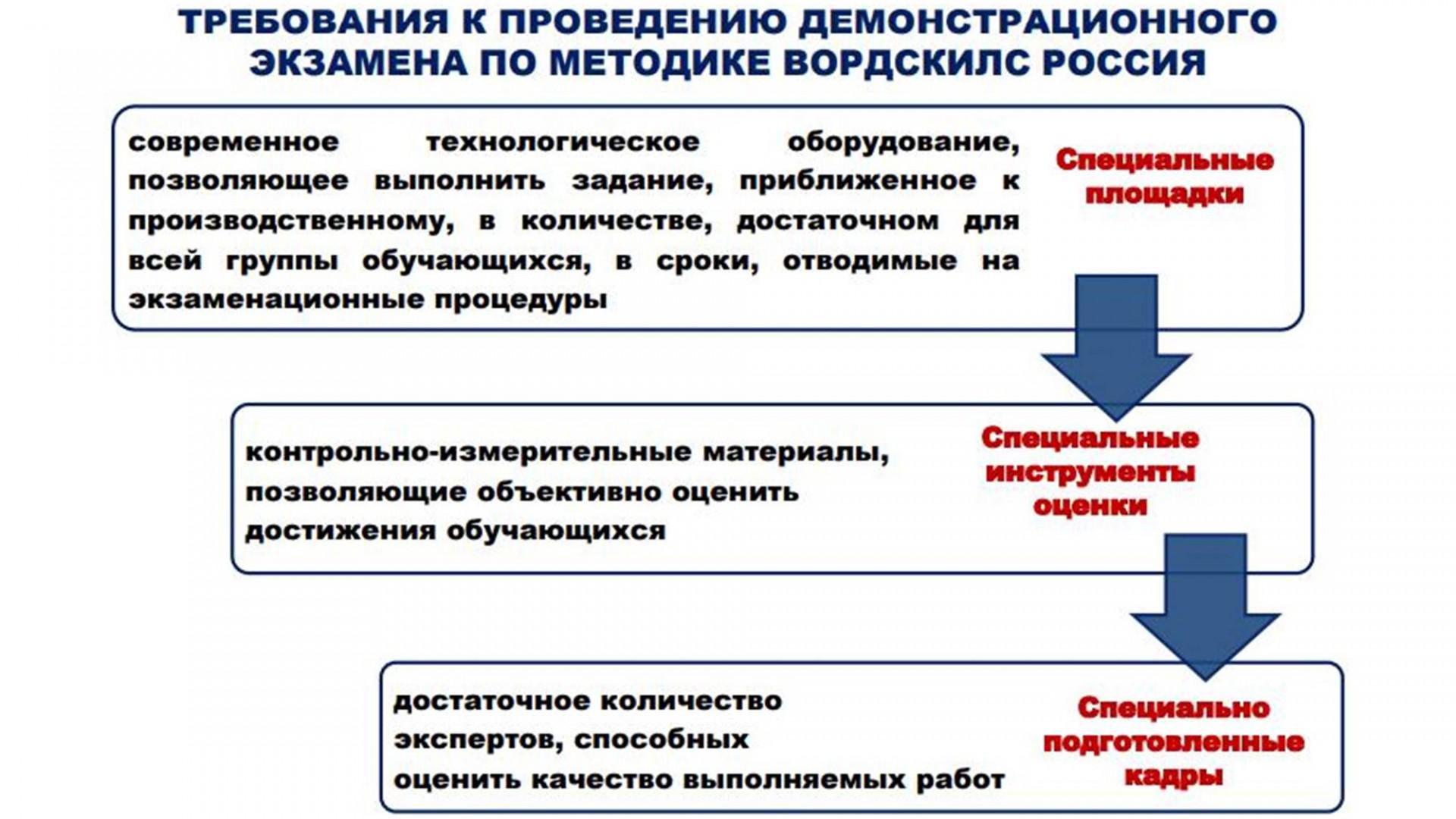 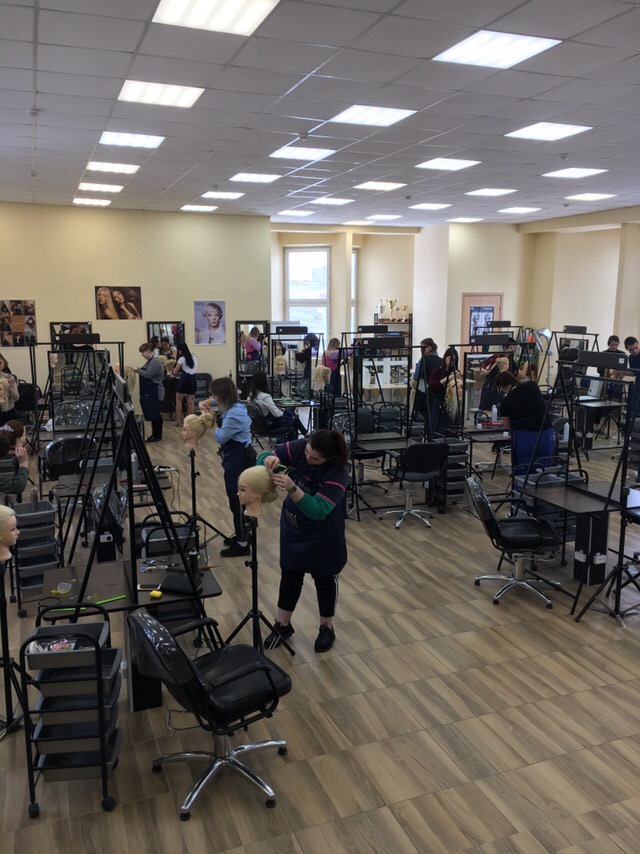 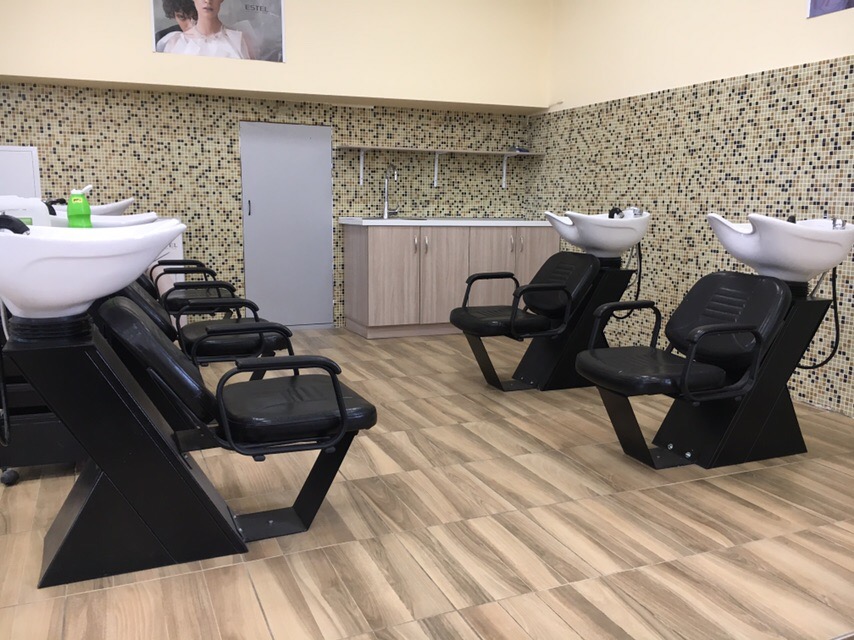 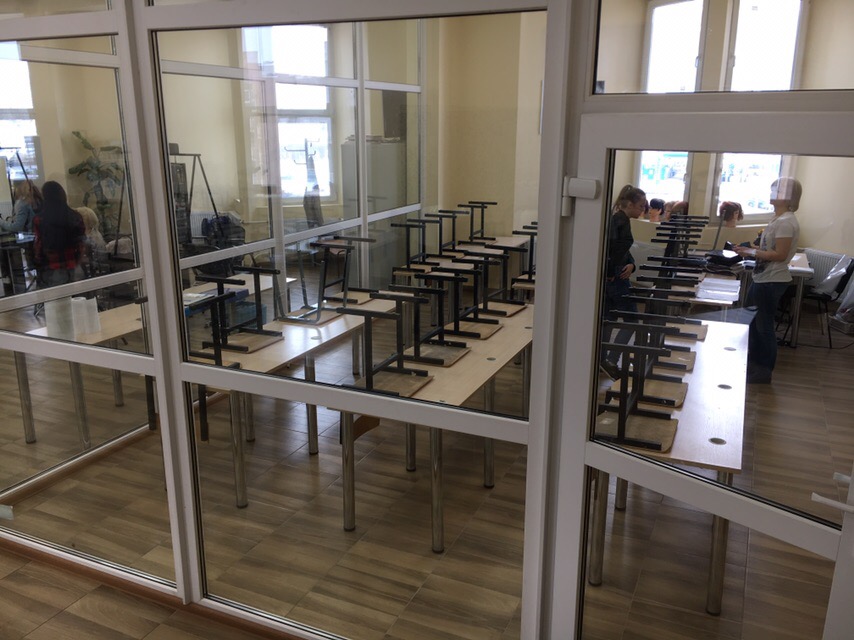 СПАСИБО ЗА ВНИМАНИЕ